ПРЕЗЕНТАЦІЯ досвіду роботи вчителя початкових класівЛипівської ЗОШ І-ІІІ ст.Цимбали Надії Андріївни
Візитна карточка
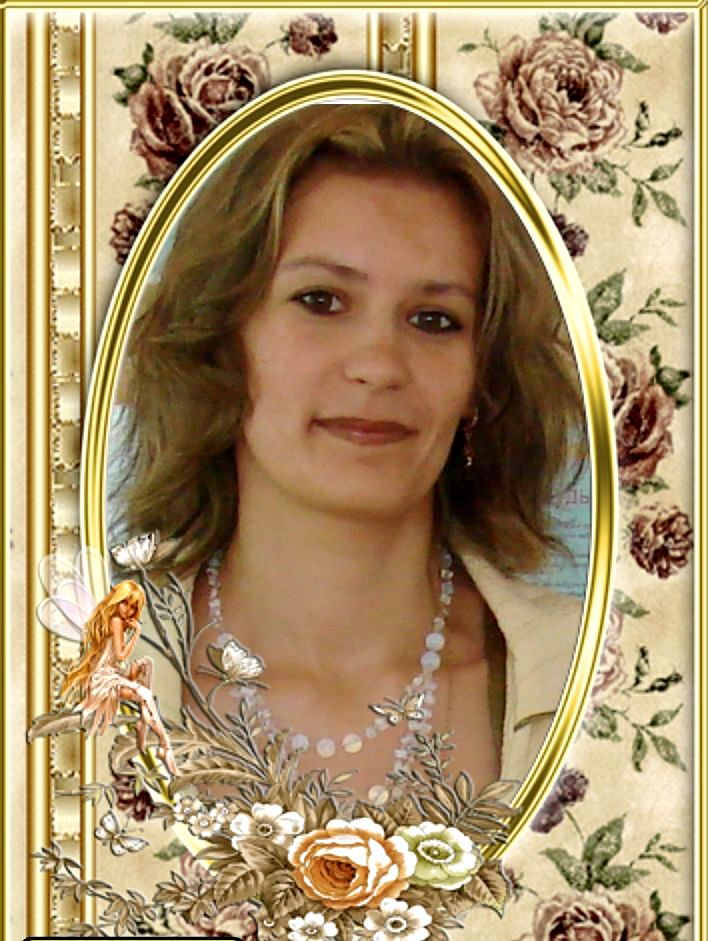 Дата народження: 05.05.1983р.
Домашня адреса: Львівська обл.
Предмет викладання: початкові класи
Освіта: 1998-2002р.навчалась  у Самбірському педагогічному училищі ім.І.Филипчака за спеціальністю “Початкове навчання” і здобула кваліфікацію вчителя початкових класів, керівника дитячого хореографічного колективу.
2007-2009р. –у Державному вищому навчальному закладі “Прикарпатському національному університеті ім.В.Стефаника” і отримала повну вищу освіту за спеціальністю “Початкове навчання” та здобула кваліфікацію вчителя початкових класів.
Стаж роботи: 12р.
Категорія: “спеціаліст І категорії” з 11 тарифним розрядом
Життєве кредо: “Добро не зникає безслідно, а повертається до нас”
Педагогічне кредо: «Щоб бути хорошим вчителем, потрібно    
                      любити те, що викладаєш і тих, кому викладаєш».
Назва навчального закладу: Липівська ЗОШ І-ІІІ ст.
Науково-методична проблема: “Дидактичні  ігри в процесі  навчання молодших школярів”.
Курси: - свідоцтво про підвищення кваліфікації за кредитно-модульною системою.;
сертифікат  “Miсrosoft” №STO4022.
Інтернет-ресурси: створення персональго  сайту
 http://nadija-z.ucoz.ua/index/0-2
Ідеї, покладені в основу роботи
Навчання повинно бути цікавим, яскравим, емоційно-образним. „ Нудні уроки тільки й можуть, що викликати ненависть до викладача і до того, що викладається”  
(Ж.-Ж. Руссо) 
„Учень – це не посудина,яку потрібно заповнити, учень – смолоскип, який треба запалити”                                                               
(Стародавня мудрість) 
Урок у початкових класах повинен бути насичений наочністю і практичною діяльністю над виучуваним:                                       
      Я слухаю – і я забуваю, Я бачу – і я запам’ятовую, Я роблю – і я розумію.   
                                      (Стародавня приказка)
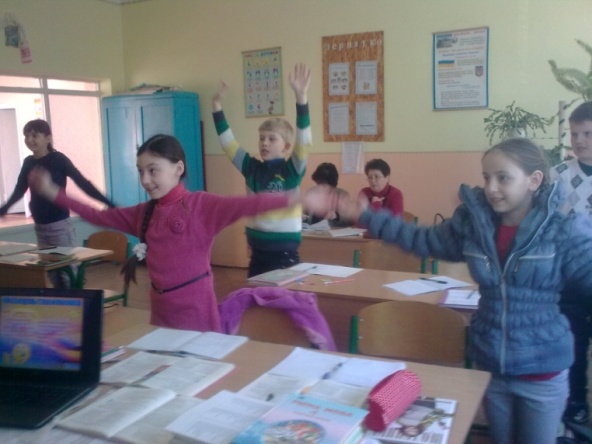 Проблема, над якою працюю:“Дидактичні  ігри в процесі                          навчання молодших школярів”.
Дидактичні ігри – важливий засіб  успішного засвоєння учнями  знань, умінь і навичок. 
      Гра – це величезне світле вікно через яке в духовний світ дитини вливається життєдайний потік уявлень, понять про навколишній світ. Ігри можна поділити на предметні та сюжетні. Предметні призначені для пізнання певних явищ і закономірностей, крім тих, які містять зв’язки та стосунки між людьми. Сюжетні ігри характеризуються тим, що охоплюють закономірності людської діяльності й спілкування.
                   Упродовж життя людина грає ту чи іншу соціальну роль, що відведена їй у суспільстві.У дитячі роки грає основним видом діяльності людини. За її допомогою діти пізнають світ. Без гри дітям жити нудно, нецікаво. Ігрова позиція – могутній засіб виховного впливу на дітей.
Вимоги до ігрової діяльності учнів на уроках.
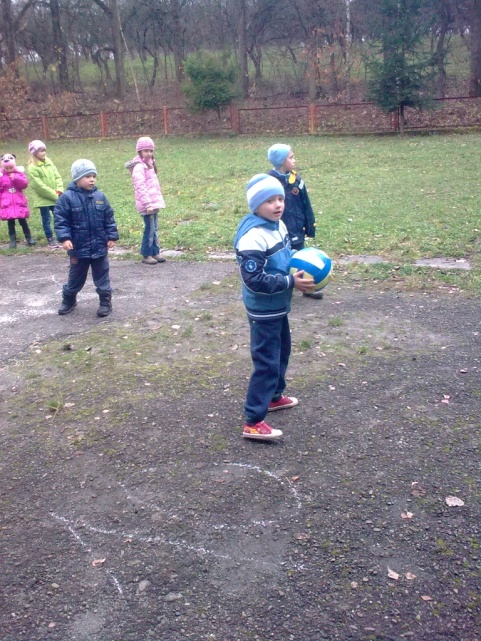 1.Готовність учнів до участі в грі. (Кожен учень
повинен засвоїти правила гри, чітко усвідомити мету, її
кінцевий результат, послідовність дій, мати потрібний
запас знань для участі у грі). 
	2.Забезпечення кожного учня необхідним
дидактичним матеріалом.
      3. Чітка постановка завдання гри. Пояснення гри
зрозуміле,чітке.
	4. Складну гру слід проводити поетапно, поки учні не
засвоять окремих дій, а далі можна пропонувати всю гру
і різні її варіанти.
	5. Дії учнів слід контролювати, своєчасно
виправляти,спрямовувати, оцінювати.
	6. Не можна допускати приниження гідності дитини
(образливі порівняння, оцінка за поразку в грі,
глузування тощо).
Гра дарує щохвилинну радість, задоволення актуальні
невідкладні потреби, а ще – спрямована в майбутнє, бо під час гри у
дітей формуються й закріплюються властивості, вміння, здібності,
необхідні їм для виконання соціальних, професійних, творчих функцій у
майбутньому.
		Потрапляючи до школи після дитячого садка, дитина
зустрічається з іншим видом діяльності– навчанням. Але гра
залишається важливим засобом не лише відпочинку, а й творчого 
пізнання життя. Ігрова позиція – могутній засіб виховного впливу на
дітей.
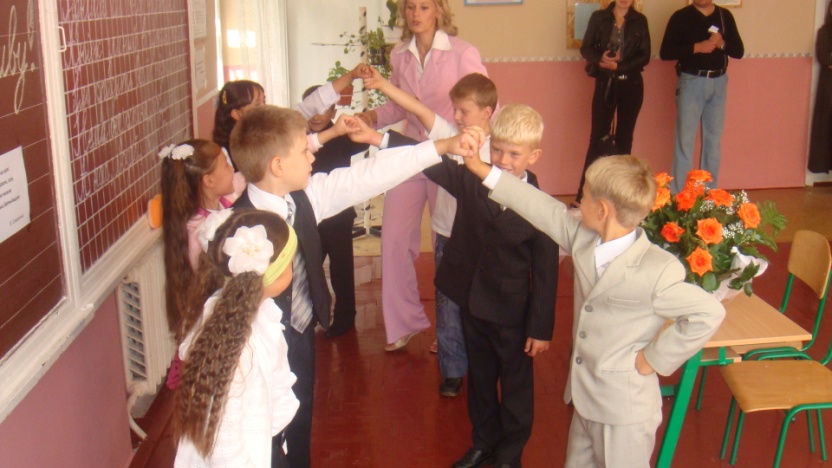 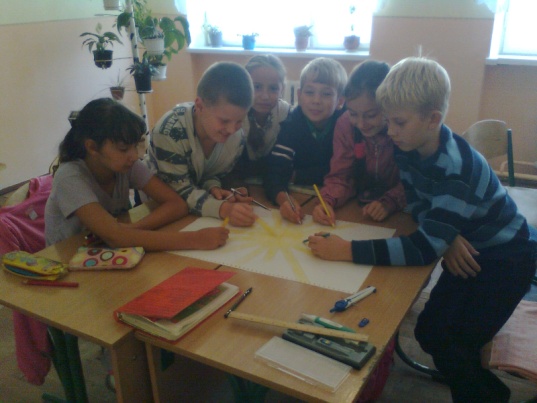 У процесі гри в учнів виробляється звичка зосереджуватися, самостійно думати, розвивати увагу. Захопившись грою, діти не помічають, що навчаються до активної діяльності залучаються навіть найпасивніші учні.
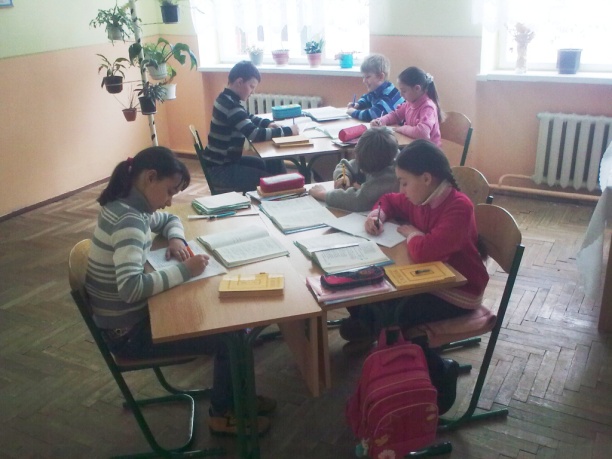 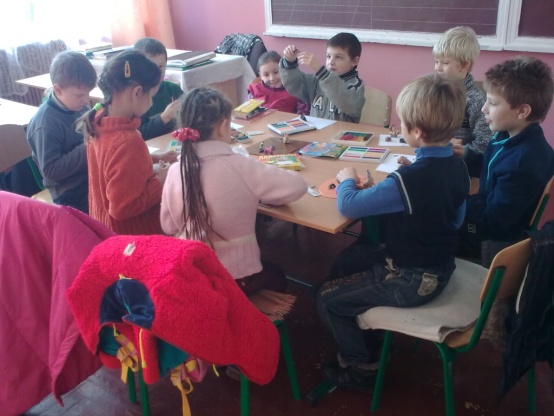 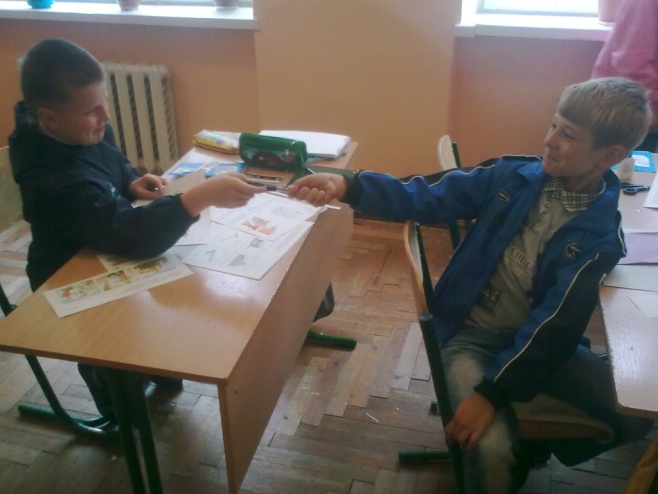 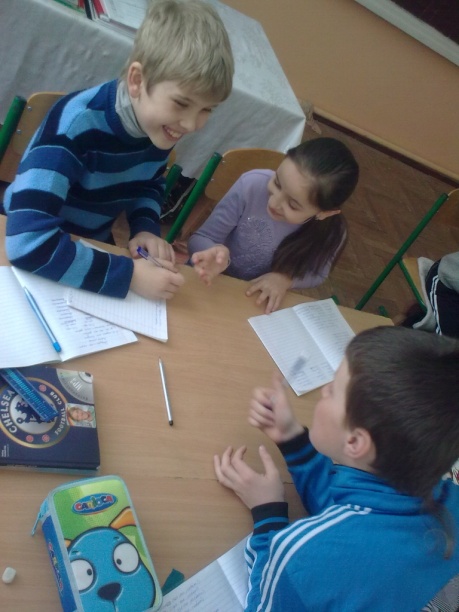 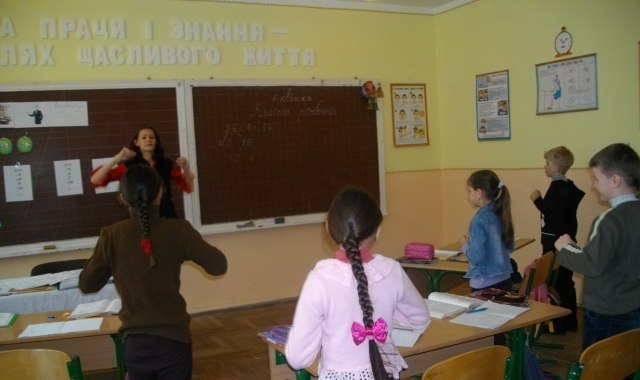 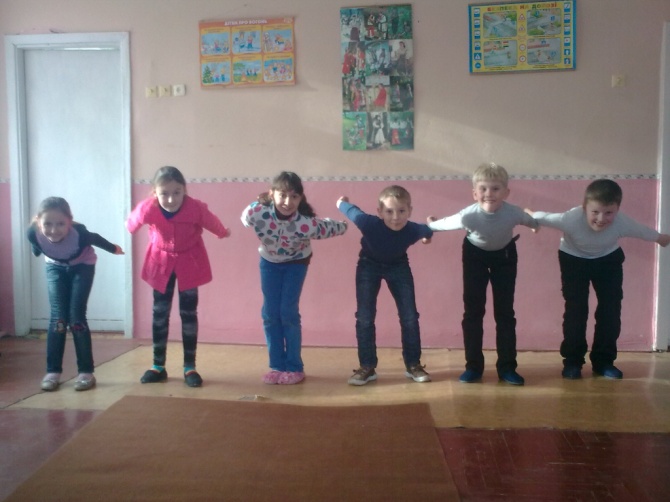 ДИДАКТИЧНІ  ІГРИ , ЯКІ  ВИКОРИСТОВУЮ НА УРОКАХ:
“Хто більше знайде…”
“Хто з якої казки?”
“Відгадай казку,загадку”
“Чарівна скринька”
“Відгадай - розшифруй”
“Я починаю, а ти закінчуєш ”
“Хто швидше розплутає порівняння ? “
„Що змінилося? ”
„Впізнай за голосом"
„Чи буває так?»
“КВК”
«Взаємні запитання»
«Порушена послідовність»(робота в групах)
«Асоціативний кущ»
«Доповідач-респондент»
«Письмо в малюнках»
“Хто правильно закінчить…?”
“Хто більше знає…?”
“ Хто швидше…”
“ Довіряй сусідові”
“Забий гол”
“Плутанка” та ін.
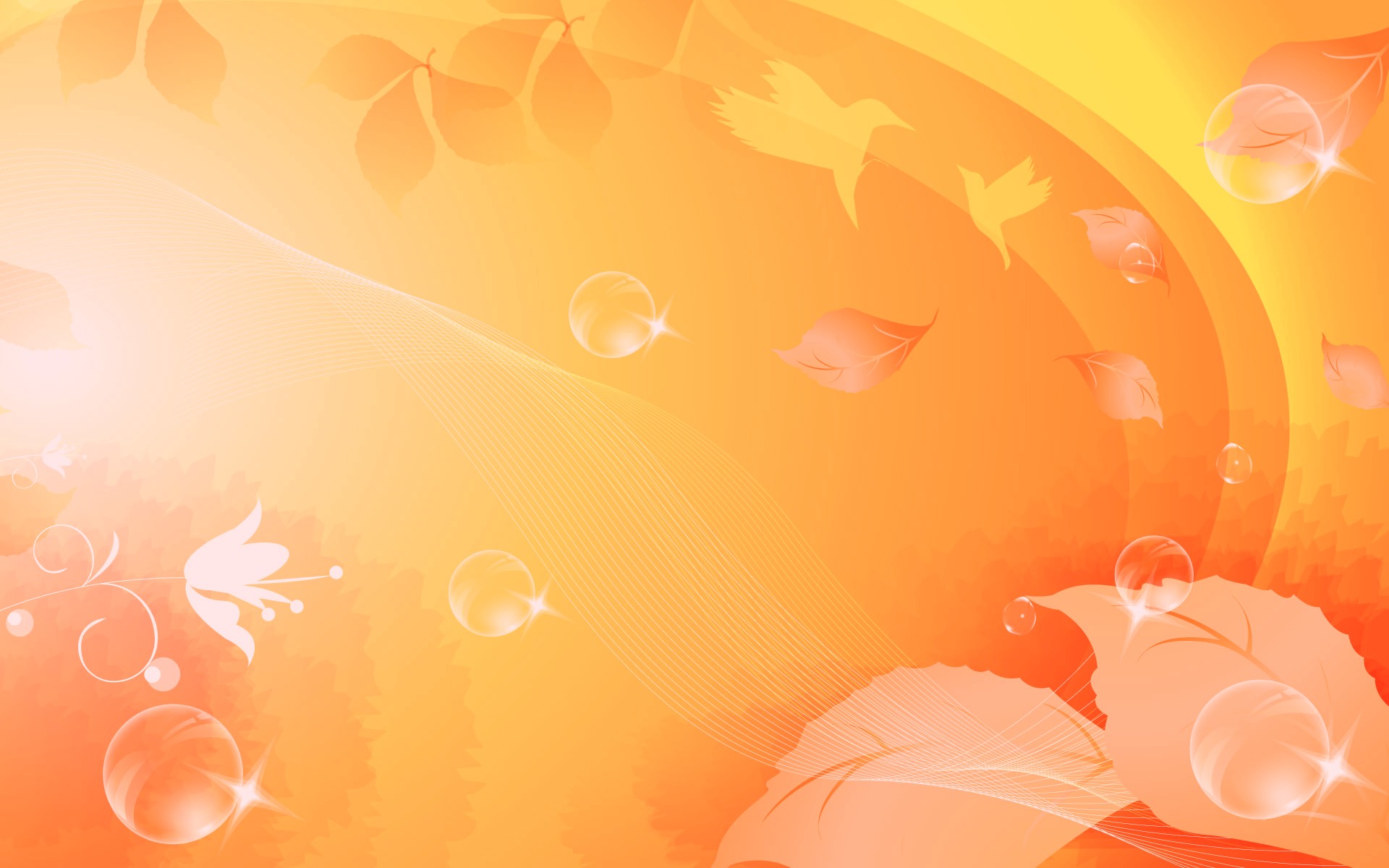 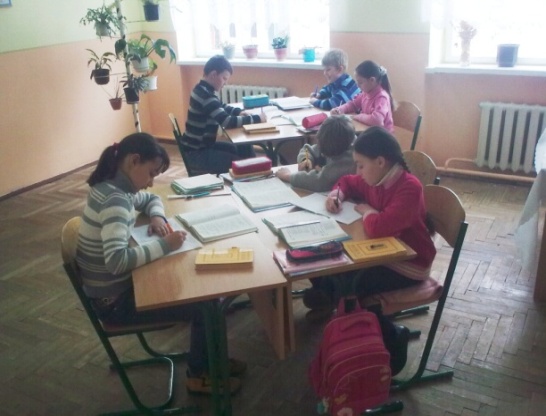 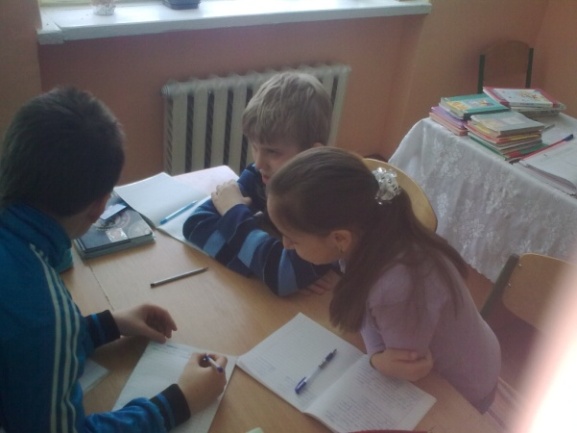 На уроках української мови використовую творчий підхід до вибору теми творів, раціонально підбираю творчі завдання; реалізую нестандартні форми проведення уроків, що передбачає активізацію творчого потенціалу учнів, інтегрованих уроків, дебатів, круглого столу.
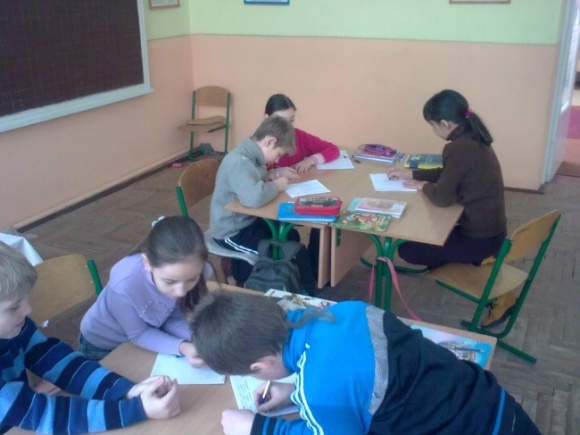 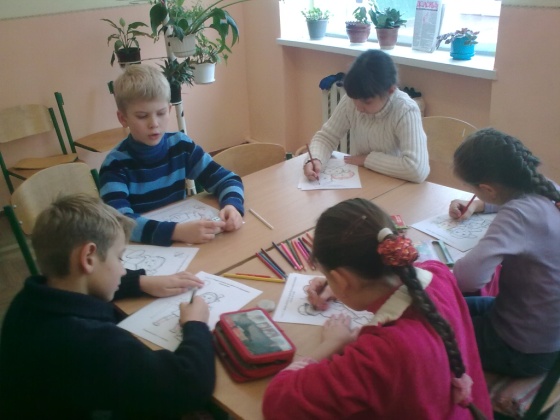 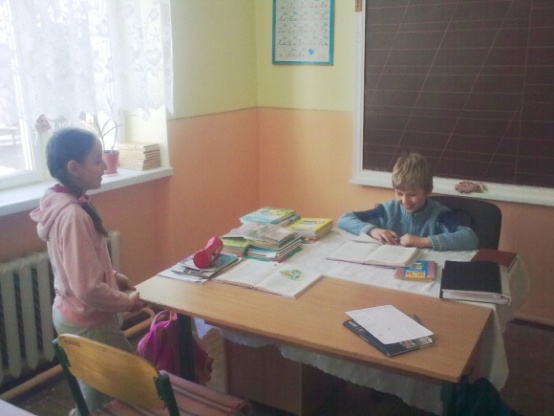 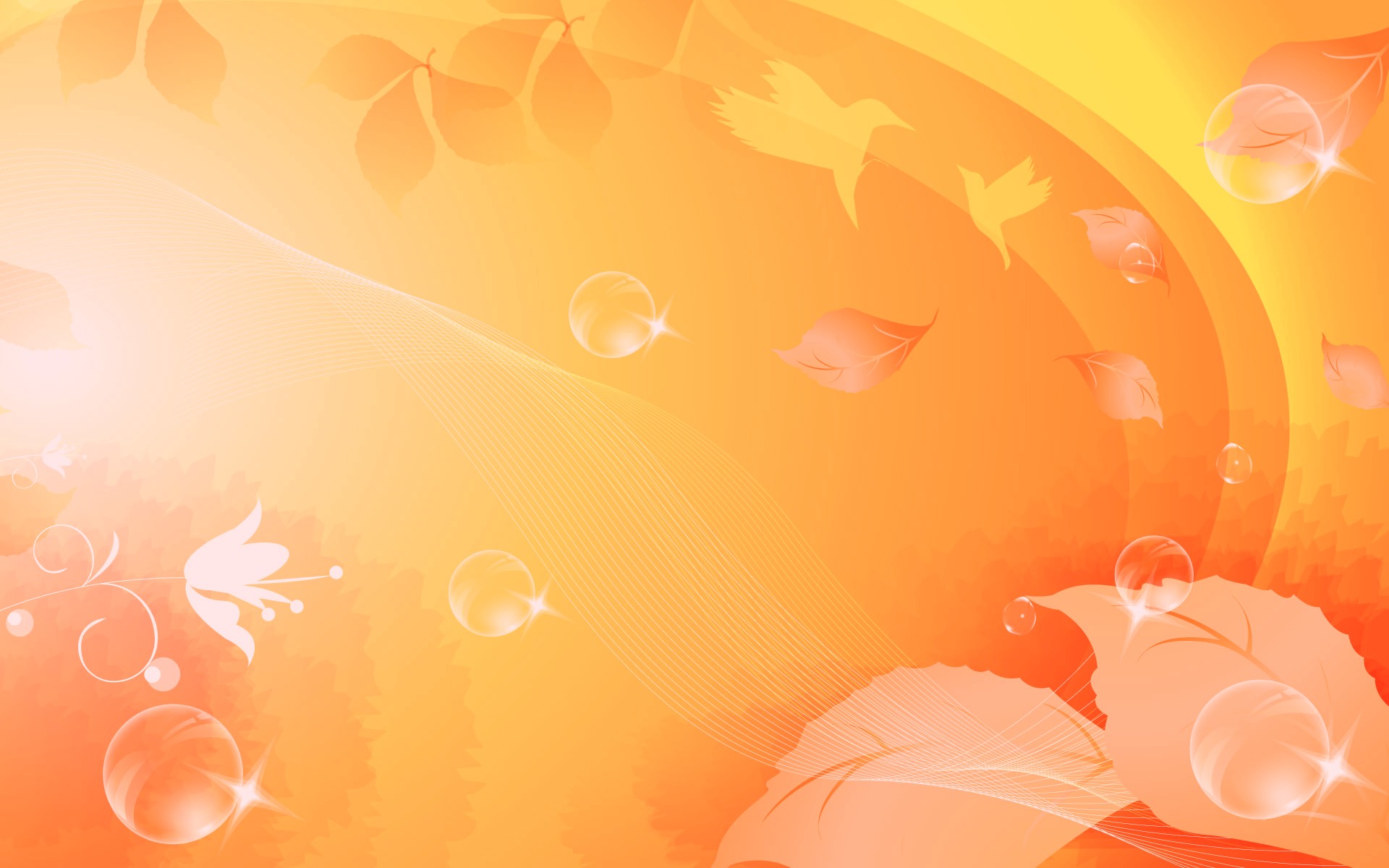 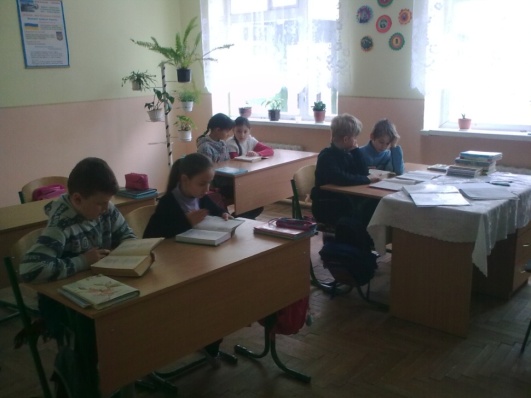 На уроці читання творча дитина при пiдготовцi до уроку використовує матеріал, що розширює обрії пізнання творчості письменників— казкарів. Крім того, вона може намалювати iлюстрацiю до тексту за своєю уявою, дати характеристику героям, скласти вірш за опорними словами, пiдiбрати загадки, прислів’я до теми. Впровадження методики ТРВЗ.
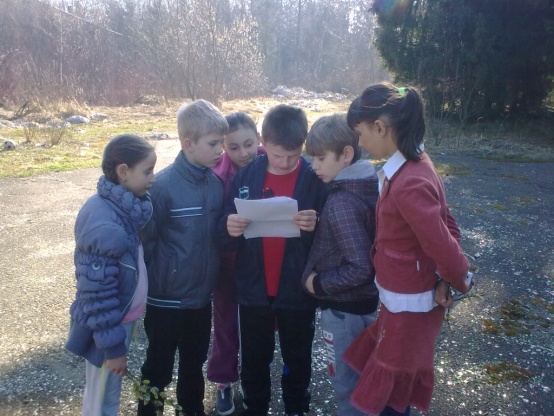 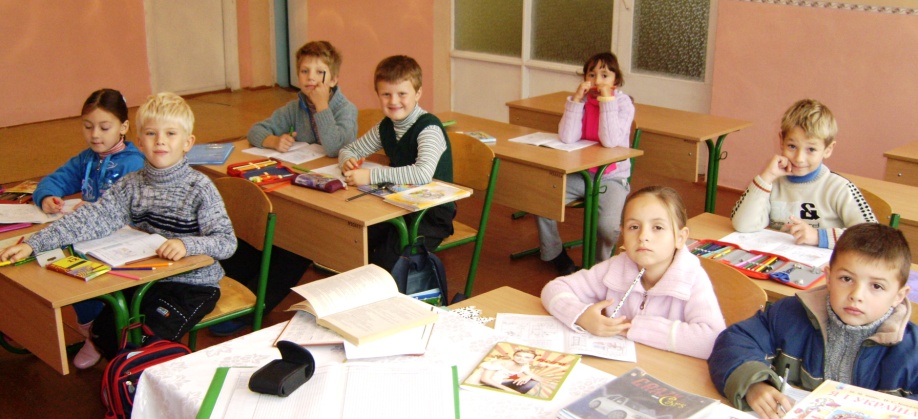 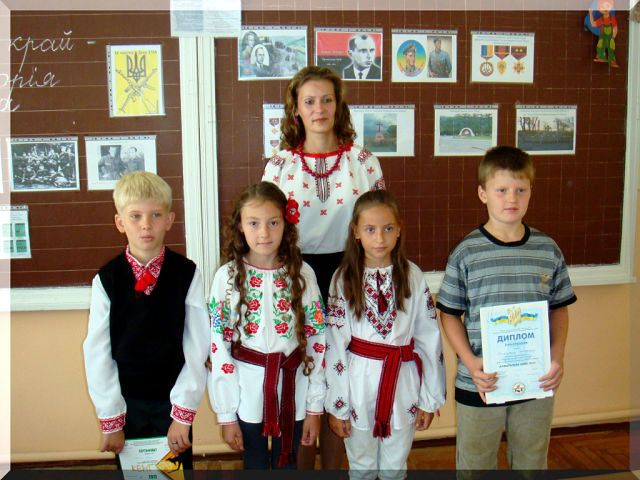 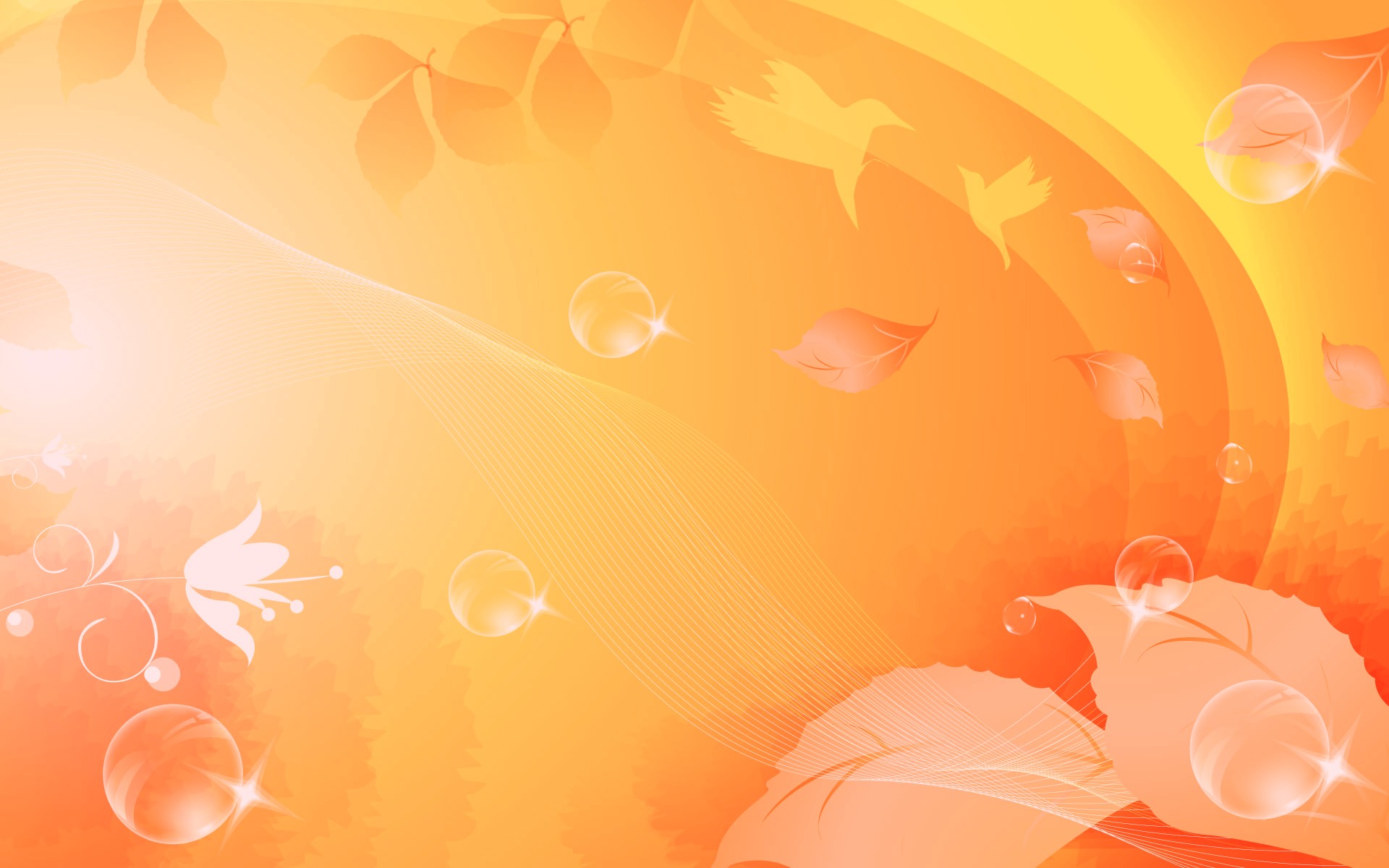 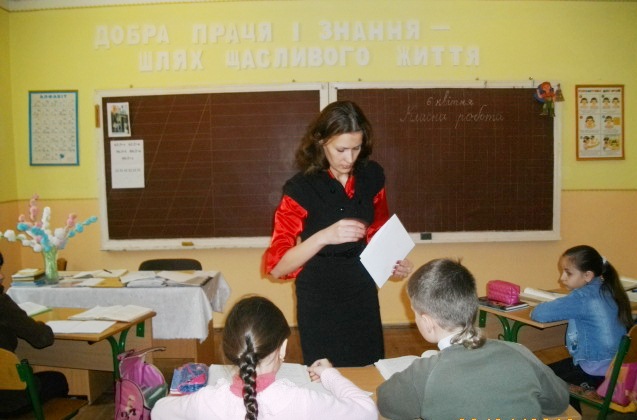 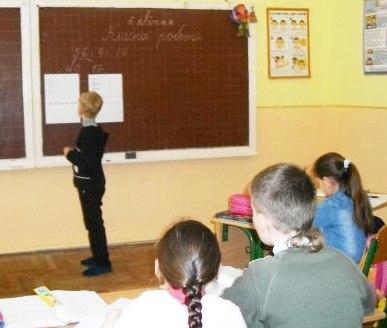 На уроках математики передбачається використання логічних вправ, головоломок, софiзмiв, розв’язання задач різними способами, пошук раціональних шляхів розв’язання; тести, кросворди; складання казок, віршів; аналізування та розв’язання прикладів, рівнянь, задач підвищеної складності логічного характеру; самостійне складання учнями задач, тестів, питань до теми; проведення математичних тижнів .
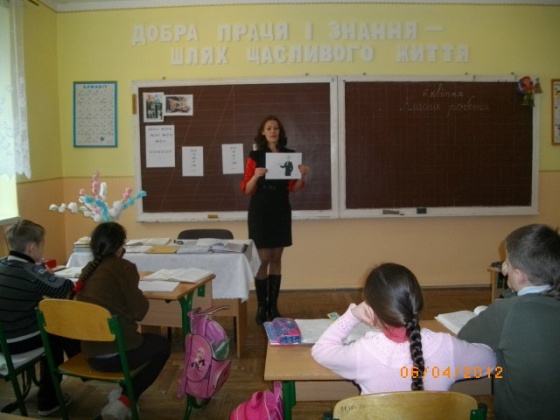 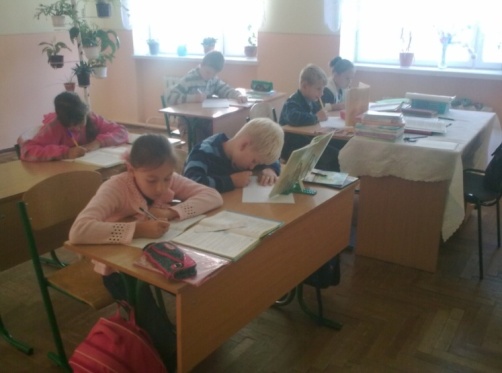 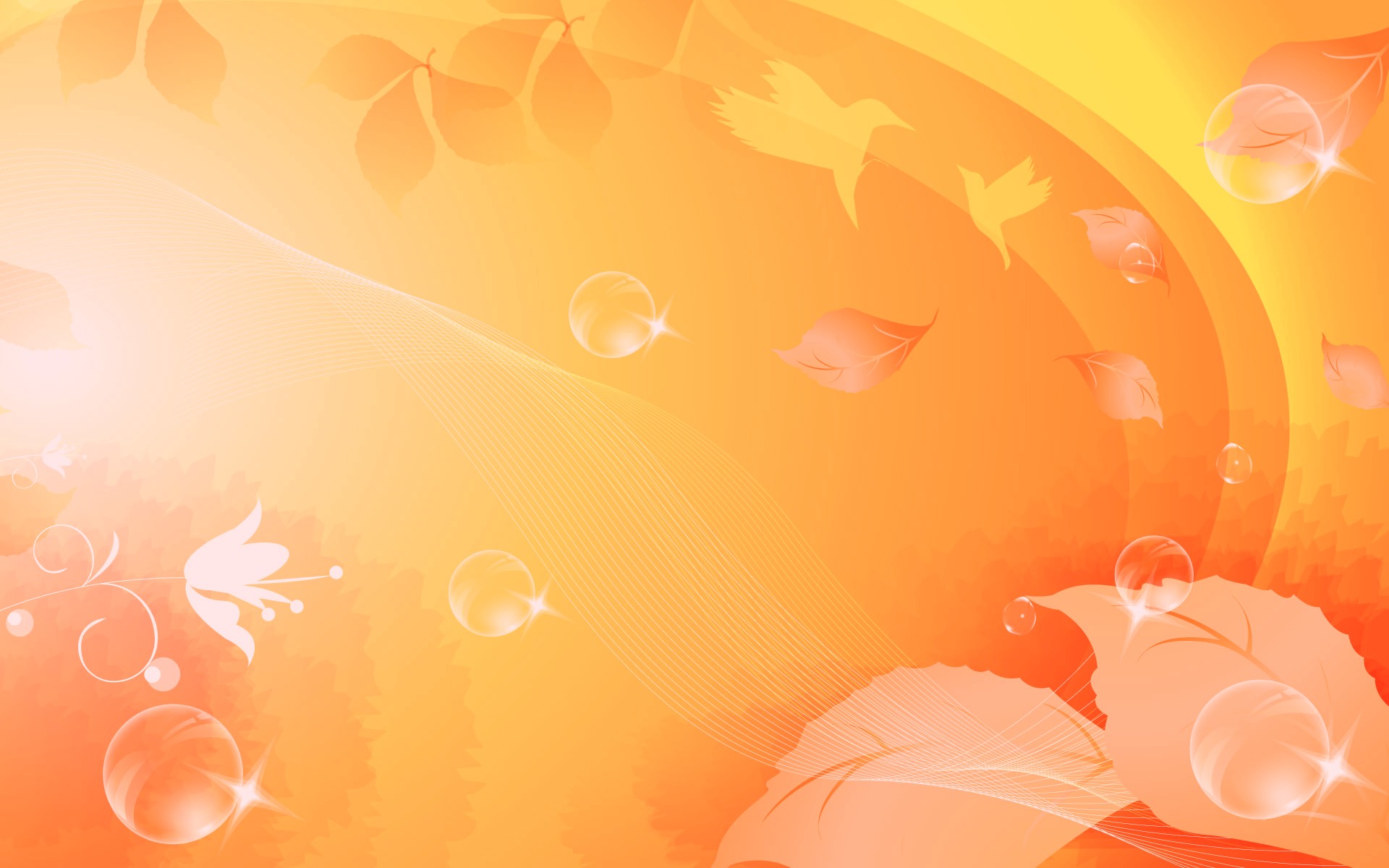 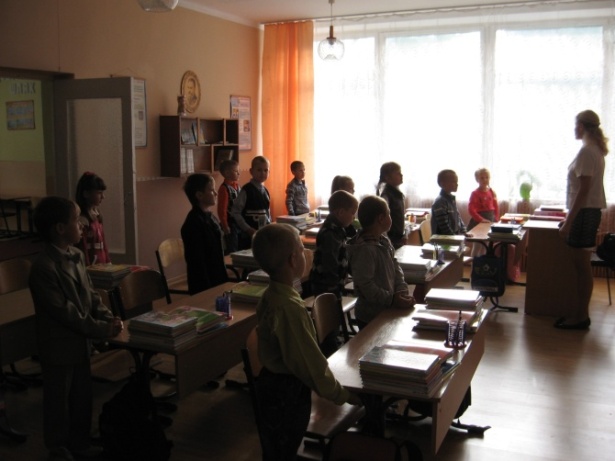 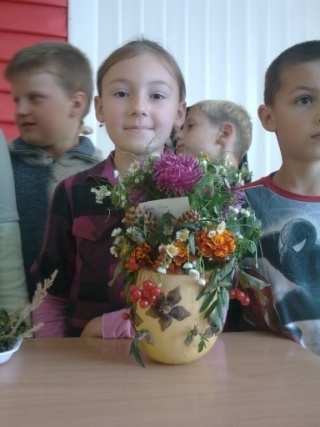 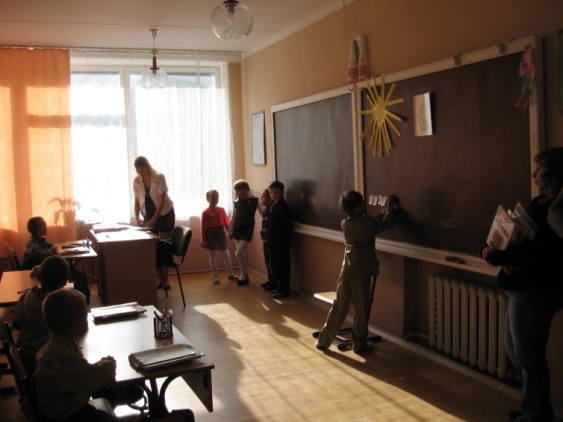 На уроках природознавства використовуються завдання творчого характеру: складання кросвордів, участь у конкурсах, дослідницька дiяльнiсть учнів; залучення учнів до реалізації творчих робіт та проектів; підготовка повідомлень за завданням вчителя. Передбачається складання казок, вiршiв, проведення інтелектуальних конкурсів, написання творів та переказів, розробка дiалогiв з визначеної теми, створення кросвордів, ребусів, композицій, добір музичних фрагментів до художніх картин, побудова генеалогічного дерева своєї родини, випуски стiнноi газети. Проектна діяльність.
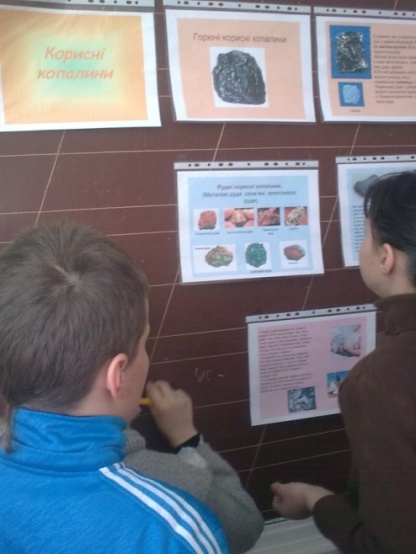 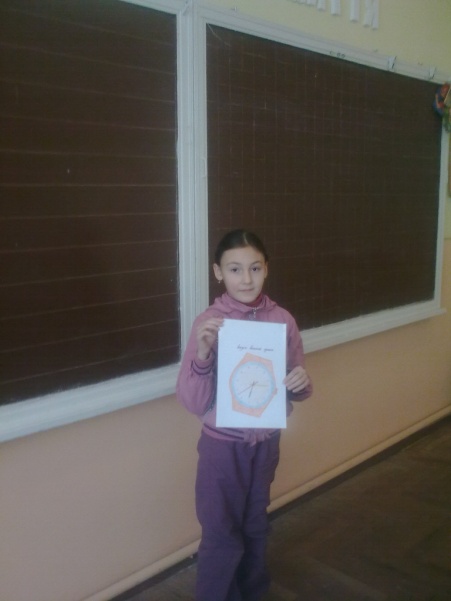 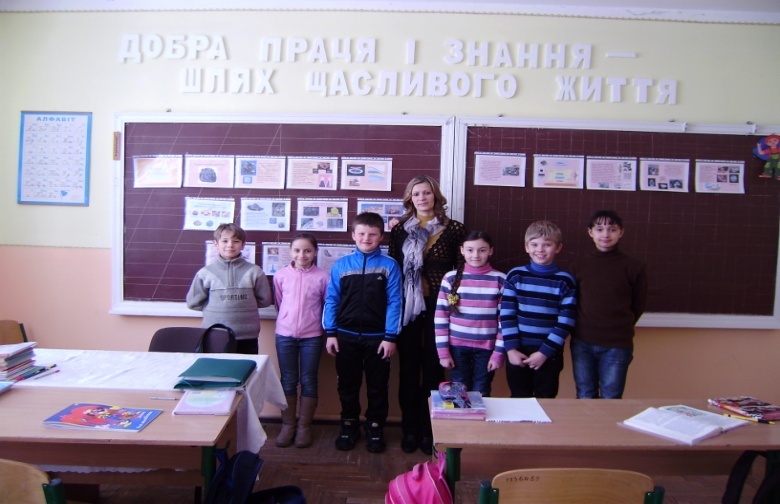 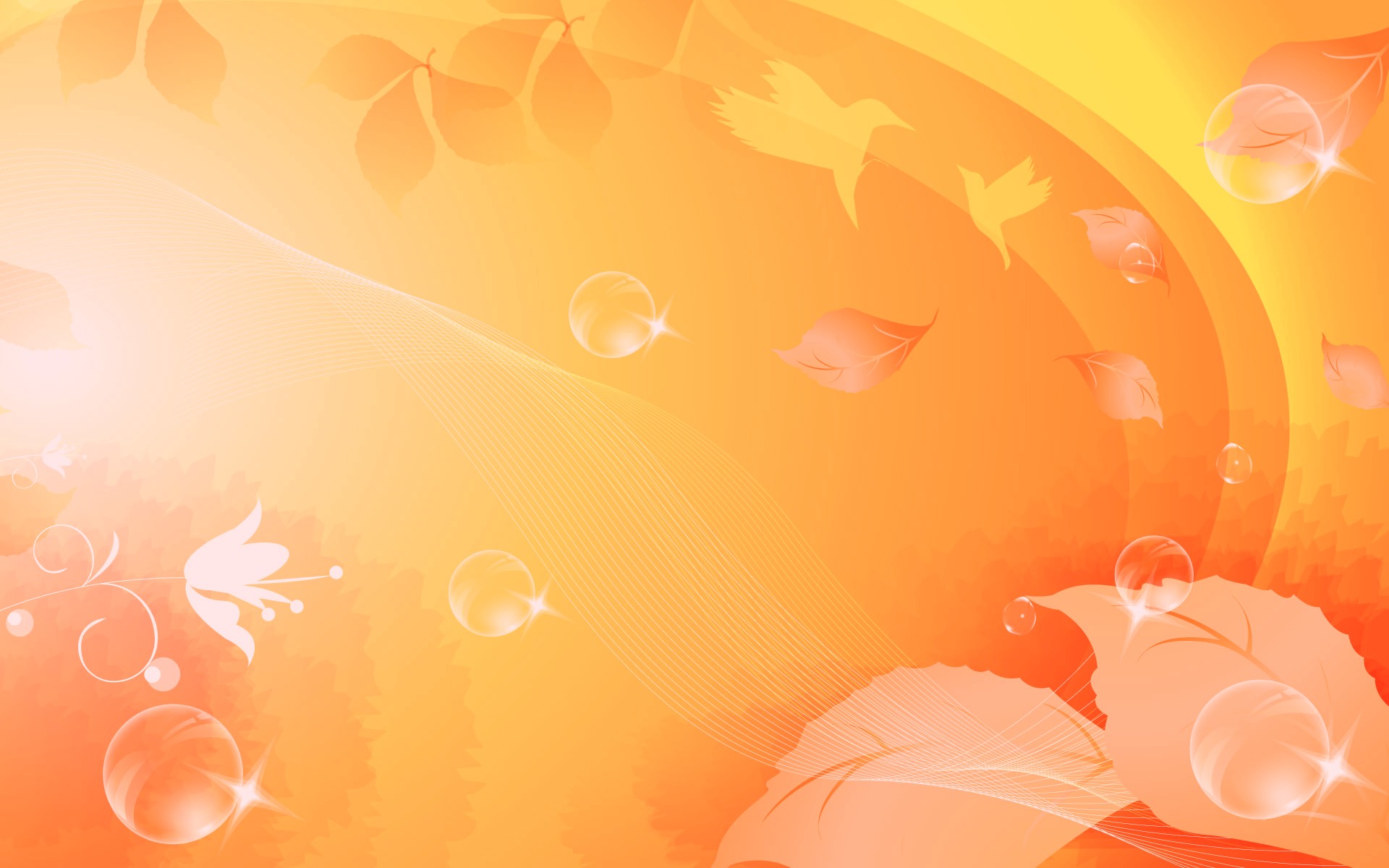 На уроках образотворчого мистецтва 
Відомий український педагог В. Сухомлинський писав: «Дитячий малюнок, процес малювання — це частка духовного життя дитини. Діти не просто переносять на папір щось із навколишнього світу, а живуть у цьому світі, входять у нього як творці краси, дістають насолоду від неї»
Організовуючи інтерактивне навчання, моделюю життєві ситуації, використовую рольові ігри, казку, спільно розв’язую проблеми Крім цього, проводжу з учнями різноманітні конкурси: «Конкурс чомучок»,»Лист в малюнках», змагання, хвилинки-цікавинки; даю творчі завдання: «Домалюй, щоб…», «Спостережливе око», «Намалюй навпаки», «Відгадай», «Чарівник», «Знайди схожий предмет». Музичний супровід створює особливий музичний світ — світ високих почуттів, високого емоційного напруження, допомагає створити творчу атмосферу під час малювання. Я вчу малювати пальчиками та долоньками, Малювання точками, лініями, штрихами.Малюнки свічкою, техніка гратаж.Для креативного малювання учні використовують різні матеріали та інструменти: фарби, пензлики, олівці, листя, зубні пасти, зубні щіточки, трубочки, нитки, свічки, піпетки, соски, ковпачки та ін. Також складаю з ними вірші,казки, оповідання, розвиваю їхню творчу уяву.
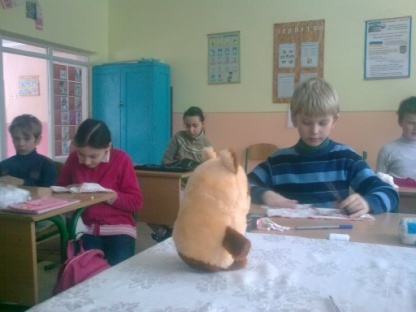 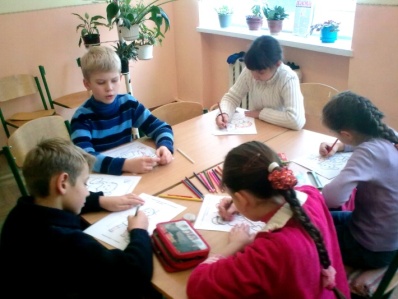 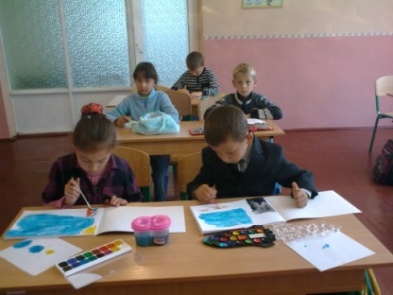 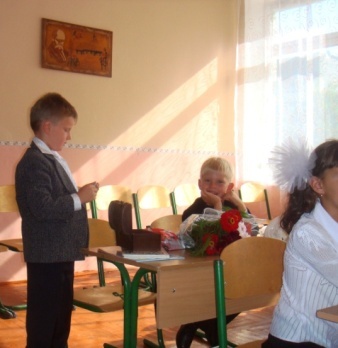 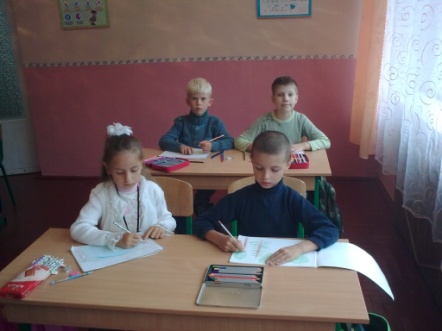 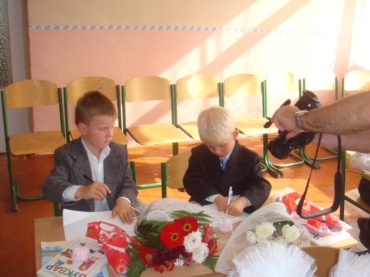 ПРИНЦИПИ РОБОТИ
Систематичність,  регулярність
Індивідуальний характер
Об’єктивність
Всебічність
Єдність вимог
Диференційований  підхід
Доступність
Науковість
Наочність
Різноманітність форм, методів
Наступність
ФУНКЦІЇ НА УРОКАХ
ПОМІЧНИК
ПСИХОЛОГ
ПАРТНЕР
СПІВРО-БІТНИК
АВТОРИТЕТНА, ДОВІРЕНА ОСОБА
ПСИХО-ТЕРАПЕВТ
НОСІЙ ІНФОРМАЦІЇ
АКТОР
СПРЯМОВАНІСТЬ НА УРОКАХ
ДОПИТЛИВІСТЬ
АКТИВНІСТЬ
УПЕВНЕНІСТЬ
ВІДПОВІДАЛЬНІСТЬ
САМОСТІЙНІСТЬ
ПОЧУТТЯ ВЛАСНОЇ ГІДНОСТІ
Провідні методи навчання і виховання
самостійна практична діяльність учнів (у співпраці з дорослими)
відверті та щирі бесіди-діалоги
спостереження
дослідно-пошукова діяльність
принцип свободи вибору,      
підбадьорення
схвалення
впевненість в успіху
Творчість учителя – запорука успіхів учнів
Виховна робота
Навчальна діяльність
Сучасні технології
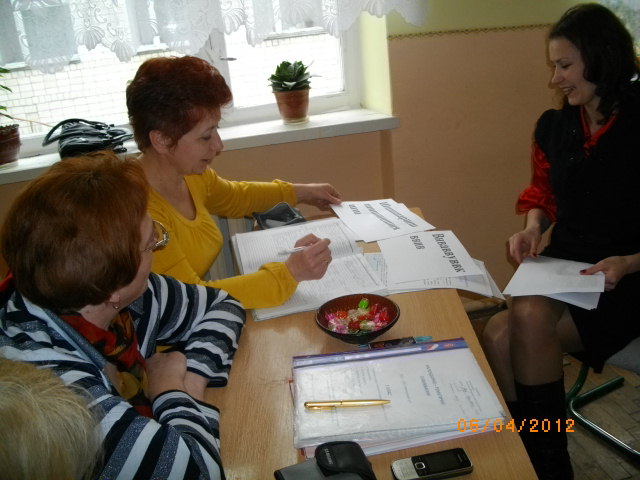 Високий рівень знань учнів, бажання вчитися
Застосування комп’ютерних технологій
Розробки уроків з використанням комп’ютерних технологій
Метод 
проектів
Інтернет-ресурси
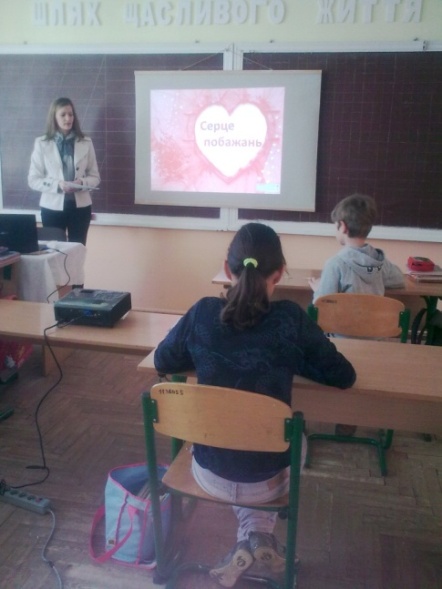 Застосування комп’ютерних технологій не лише допомагає уникнути в процесі навчання буденності, допомагає унаочнити нові поняття, провести цікаві дидактичні ігри,підтримати інтерес до навчання, але й завжди носить творчий характер як для вчителя, так і для учнів.
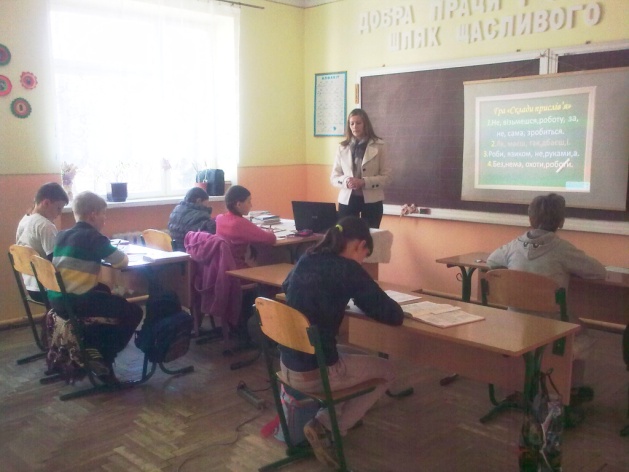 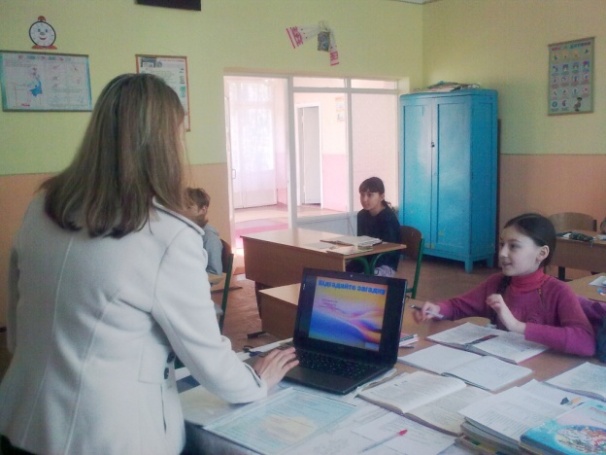 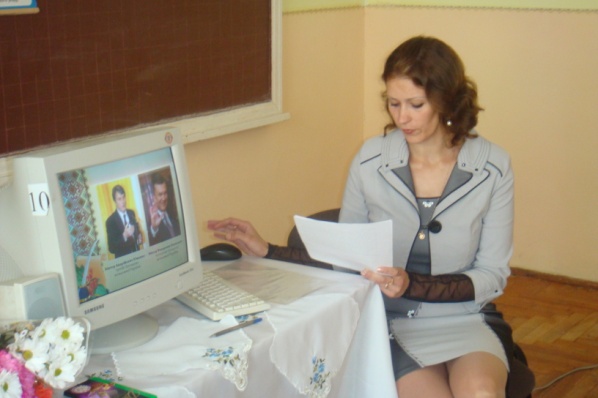 Дидактичні ігри використовую як в позакласній роботі, так і в позашкільній
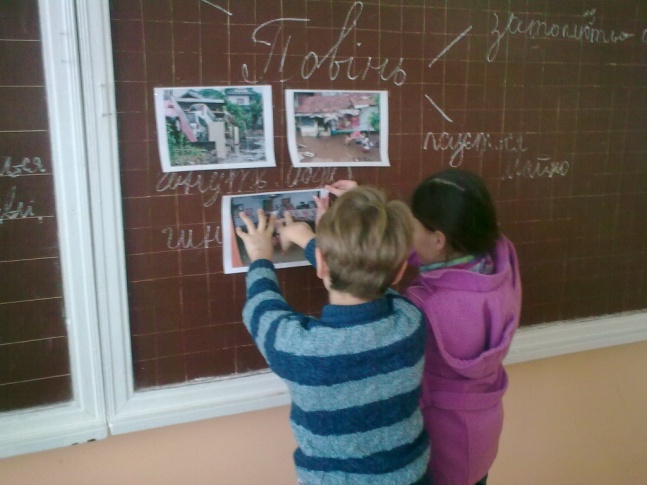 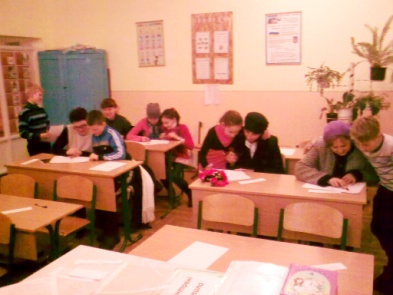 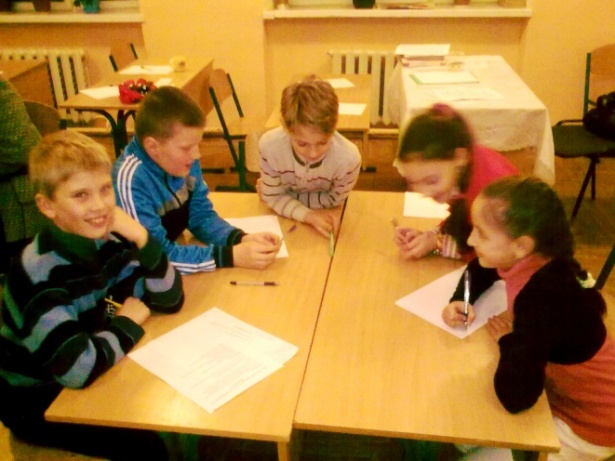 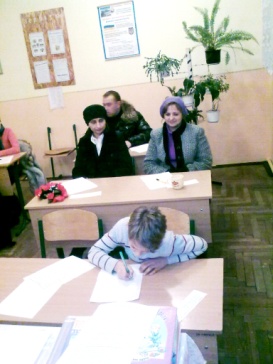 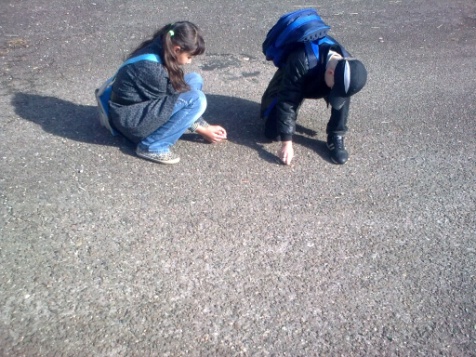 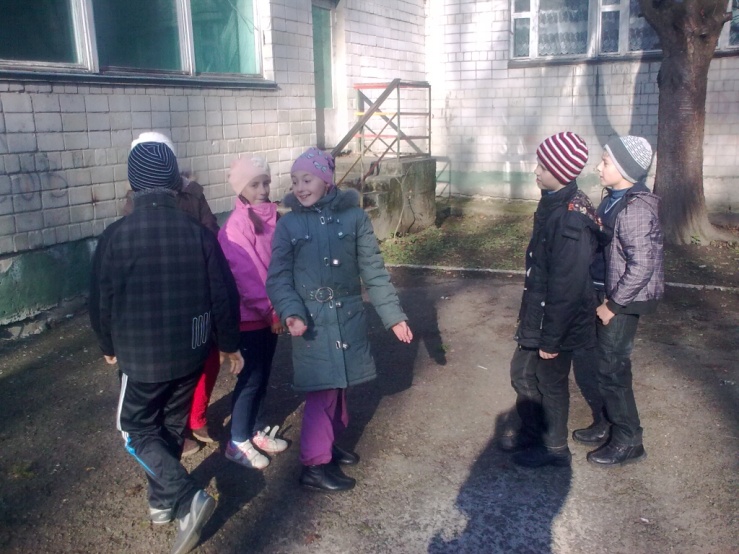 Наші екскурсії
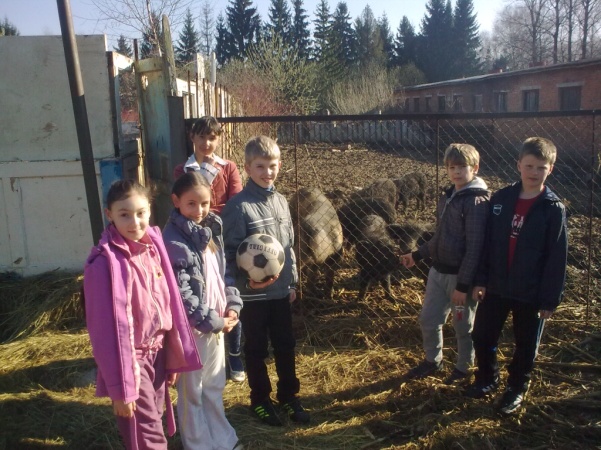 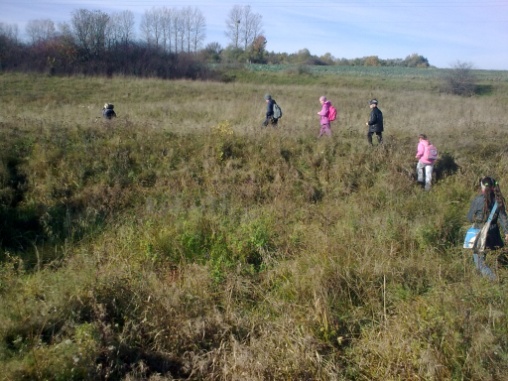 Краще один раз побачити, ніж сто раз почути
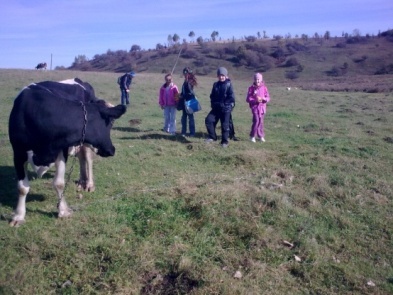 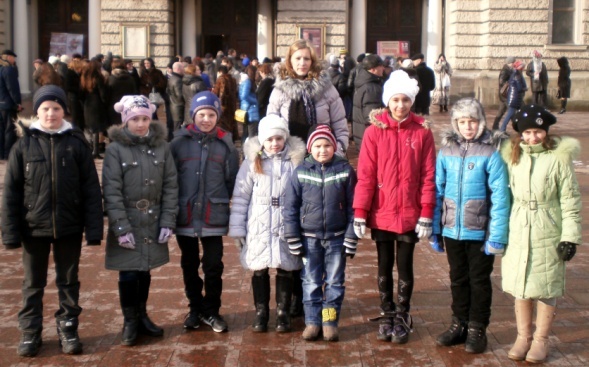 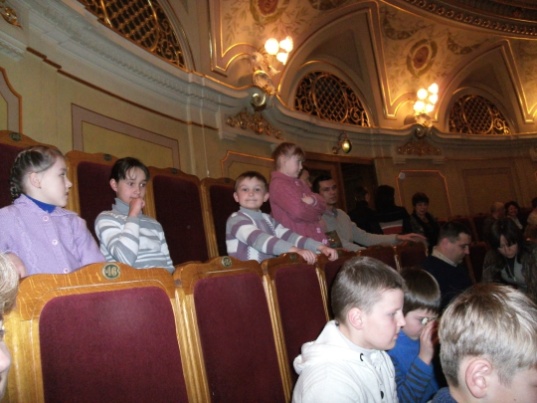 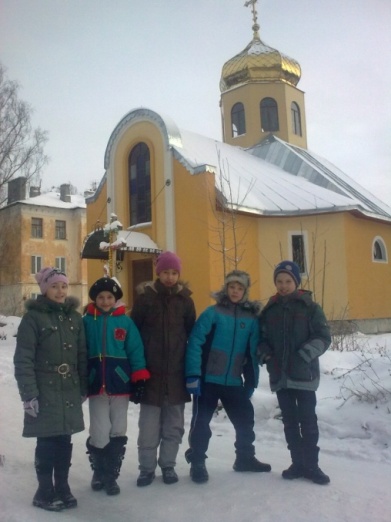 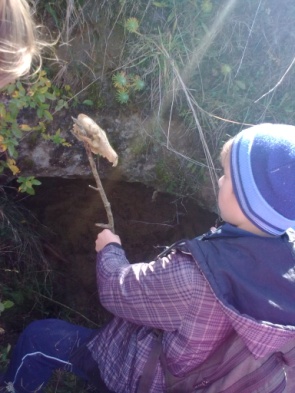 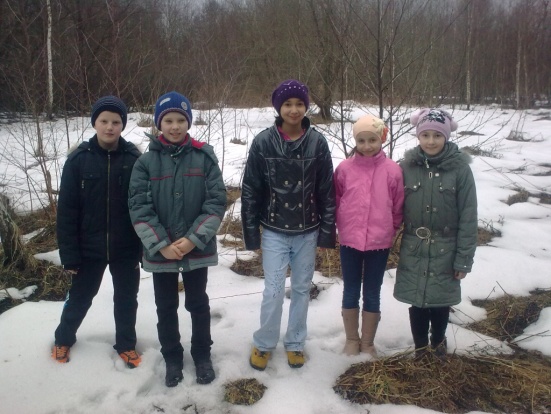 Наші свята
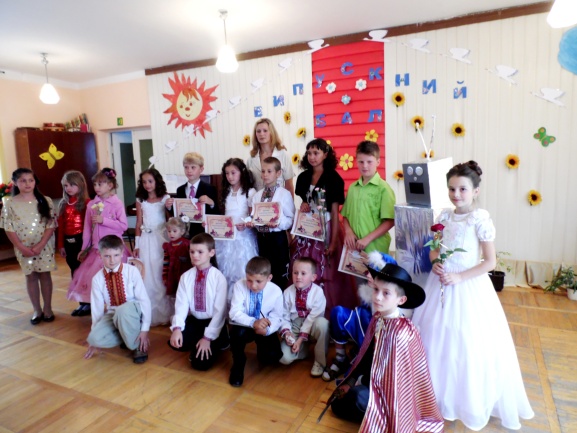 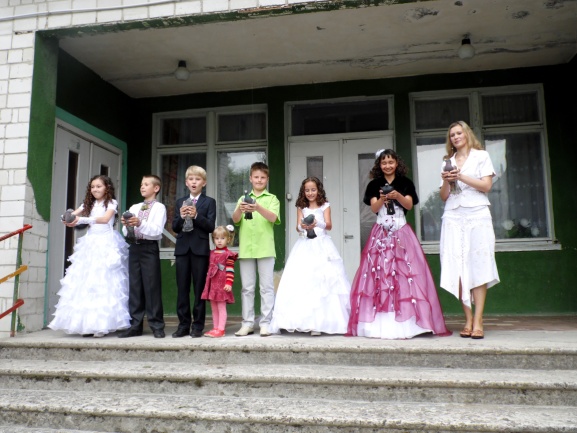 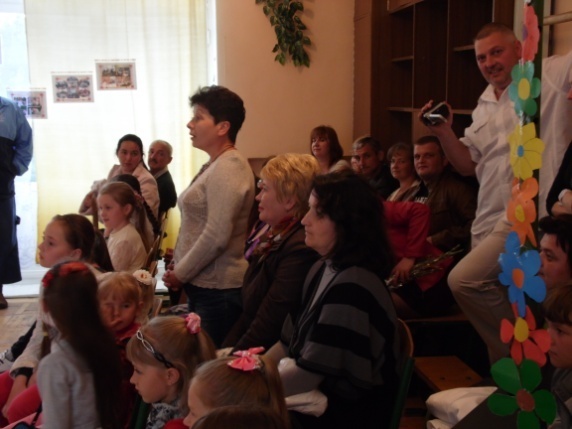 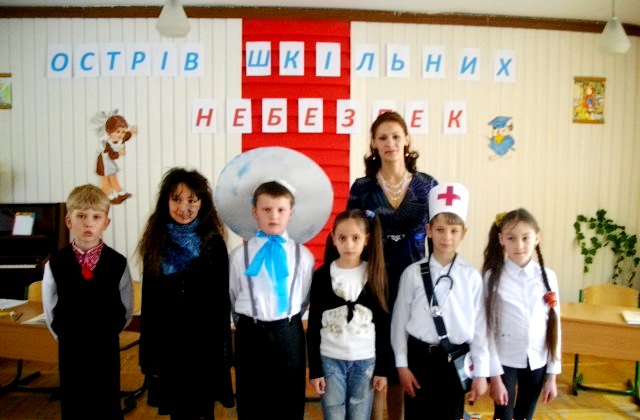 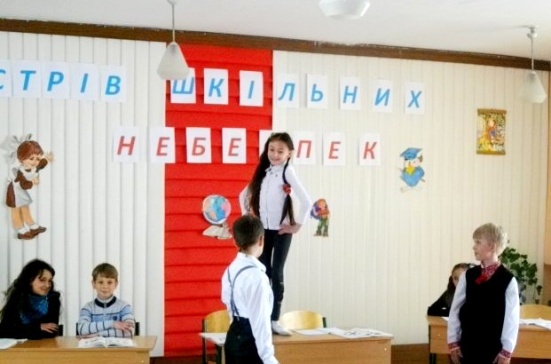 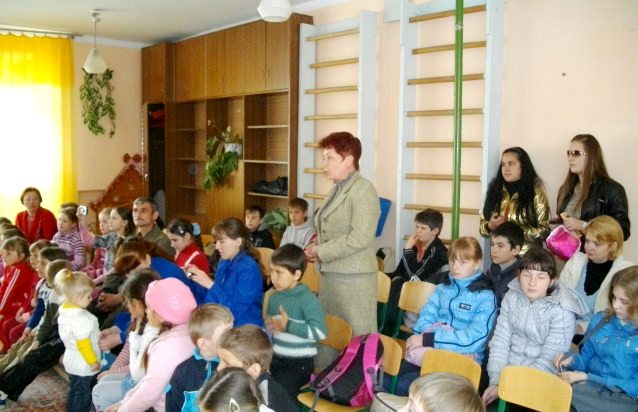 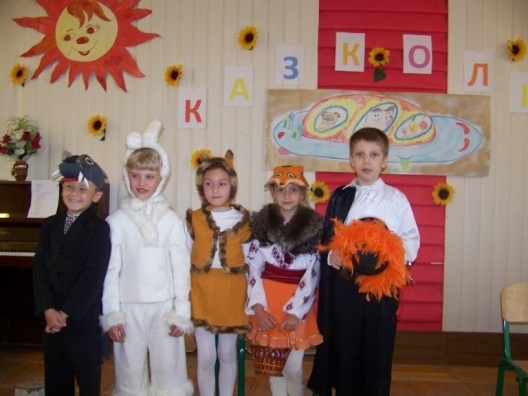 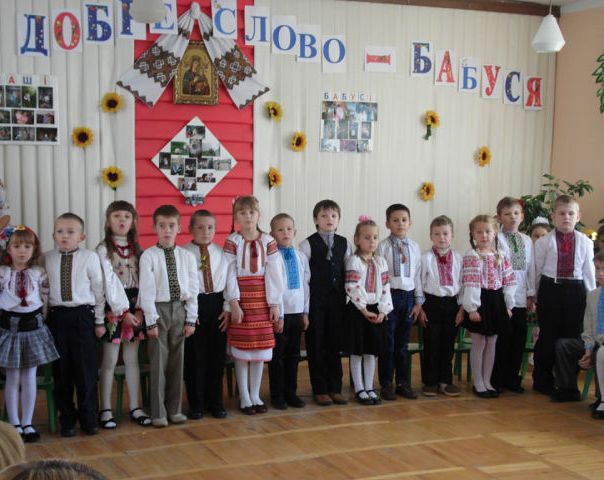 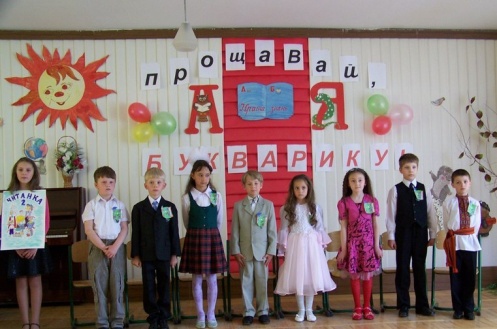 Дякую за увагу!